The Giver
Vocabulary
In Context
Using Context Clues To Determine Meaning
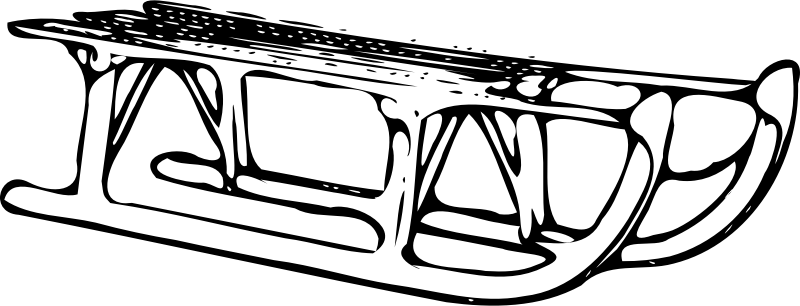 © Presto Plans
Chapter 7 - 9
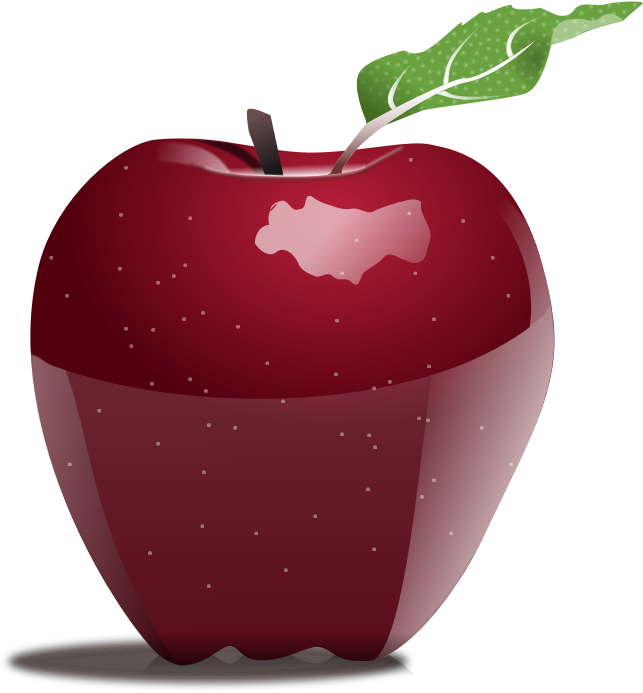 1. Meticulously – attention to detail; careful; precise 

2. Prestige – respect; admiration; honor  

3. Lapse – temporary failure in memory or judgement 

4. Avert – turn away  

5. Piecemeal – a little at a time; bit by bit; in steps 

6. Crescendo – increase in loudness 

7. Jaunty – cheery, happy, lively; confident  

8. Excruciating – intensely painful; intense; severe
© Presto Plans
Chapter 10 - 11
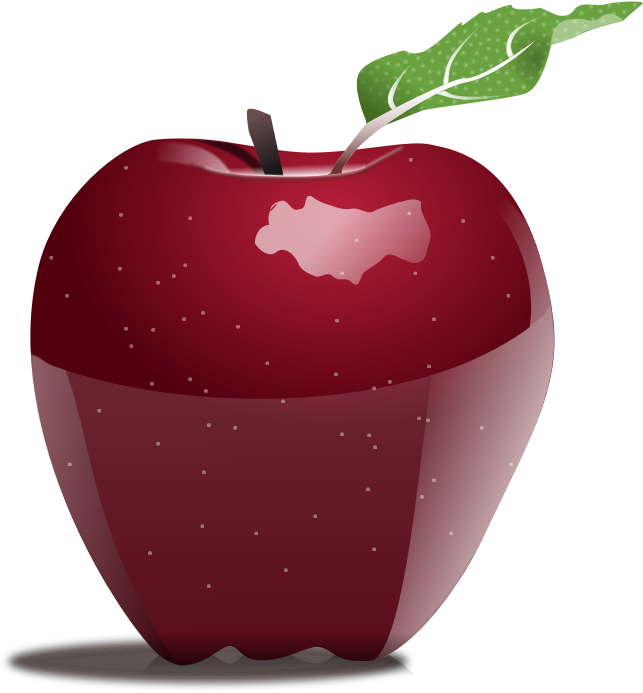 1. Frigid – very cold 

2. Torrent – strong and fast moving

3. Obstruction – barrier; obstacle; hurdle; block    

4. Basking – to make the most of; revel in; lie in warmth

5. Wincing – flinch; make a face; squirm (from pain)  

6. Weary – tired; worn out; exhausted
© Presto Plans